Итоги социально-экономического развития городского округа город Мегион
I квартал 2018 года
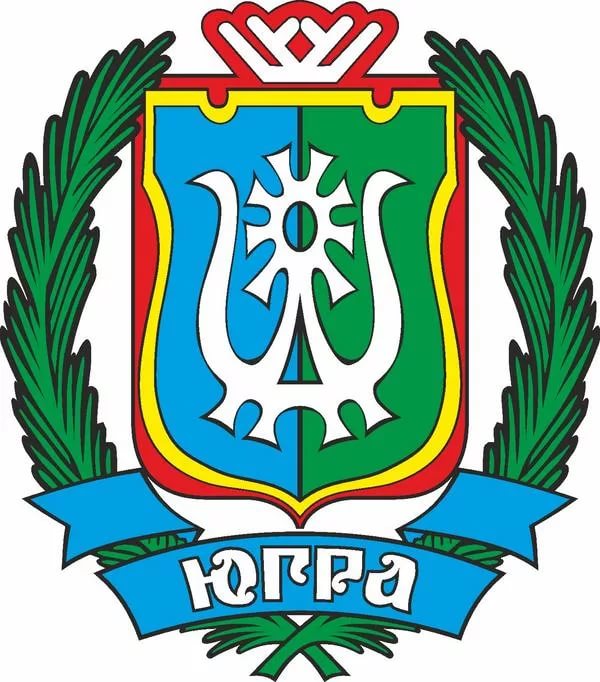 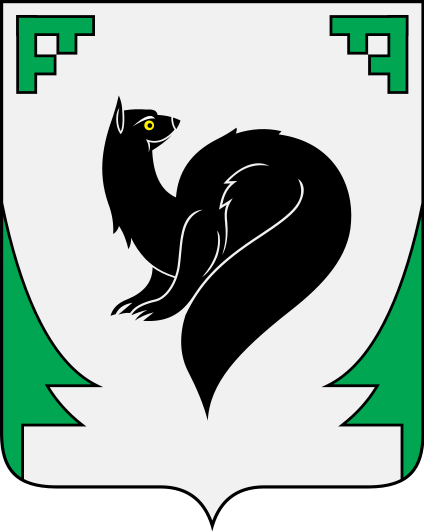 Демография
Основные демографические показатели за январь-март 2016-2018 годов

                                                                                                                                                  человек
С учетом сальдо естественного движения населения, которое имеет меньшие, чем за первый квартал 2017 года объемы, и схожую ситуацию с миграционными процессами, до конца текущего года значительного роста или же снижения общей численности населения не произойдёт. 

Для дальнейшего приращения и сохранения численности населения необходима реализация комплекса мер по созданию эффективной социальной инфраструктуры, рынка доступного жилья, гибкого рынка труда, стабилизация существующего уровня рождаемости и создание предпосылок для её повышения.
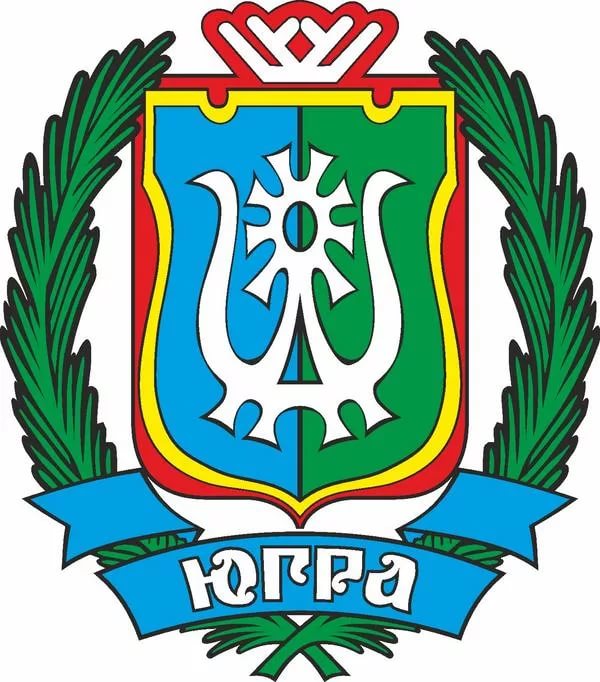 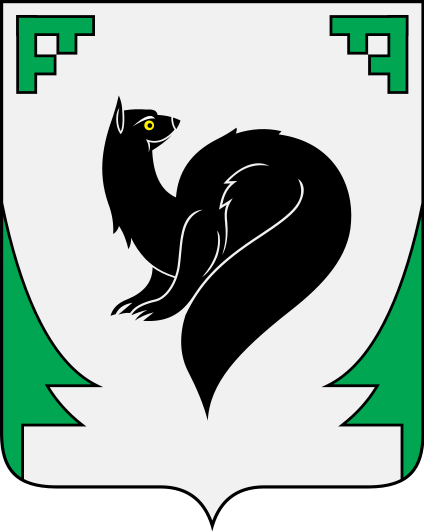 Промышленность
Объем отгруженных товаров, 
работ и услуг производителей промышленной продукции, всего
млн. рублей
Предприятиями по видам деятельности:
-«Добыча полезных ископаемых» за I квартал 2018 года отгружено товаров собственного производства, выполнено работ и услуг собственными силами на 12,5% ниже показателя 2017 года;
-«Водоснабжение, водоотведение, организация сбора и утилизация отходов, деятельность по ликвидации загрязнений» за I квартал 2018 года отгружено товаров собственного производства, выполнено работ и услуг собственными силами на 0,1% выше аналогичного периода 2017 года;
-«Обеспечение электроэнергией, газом паром; кондиционирование воздуха» за отчётный период          2018 года составил 801,3 млн рублей, что ниже аналогичного показателя предыдущего года на 21,9%;
-Объём продукции «обрабатывающих производств»,      по предварительным данным, снизился на 31,4%, и составил 367,2 млн рублей.
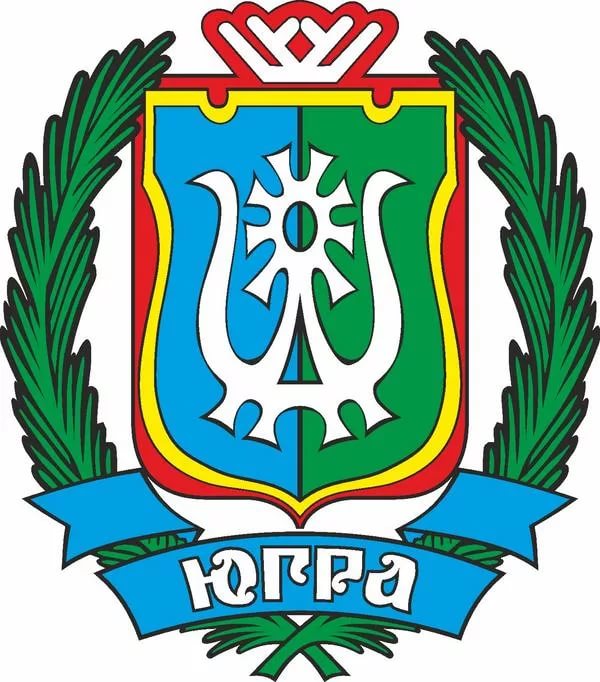 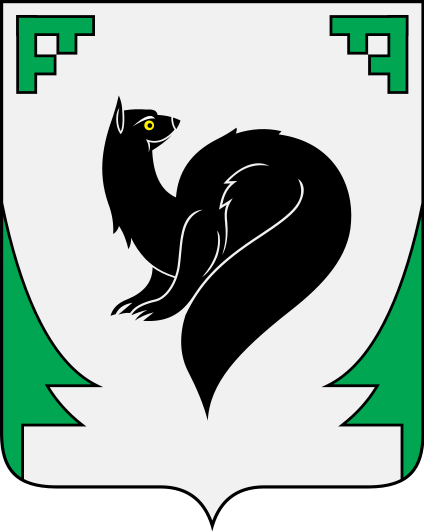 Доходы и расходы местного бюджета
Исполнение местного бюджета*
Структура доходов местного бюджета
тыс. рублей
I квартал 2018
I квартал 2017
25 686,2
70 863,6
1 688,3
8 890,3
111 904,6
8 822,8
72 791,2
59 201,1
501 402,2
42 456,2
129 094,0
10 046,8
* тыс. рублей
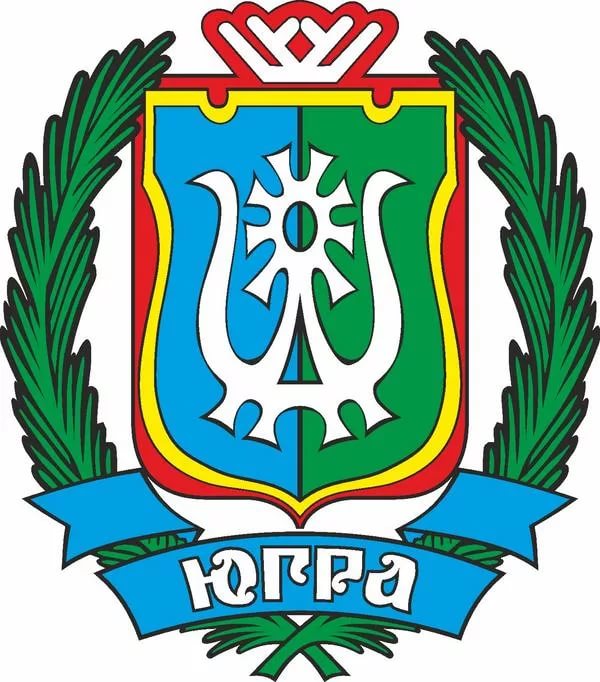 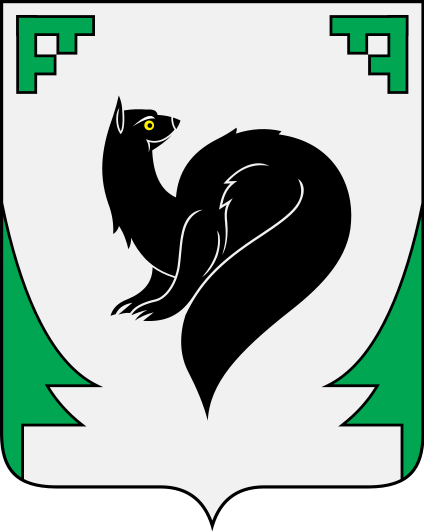 Потребительский рынок
Сеть 
общественного питания
Сеть
розничной торговли
Оказание 
платных услуг
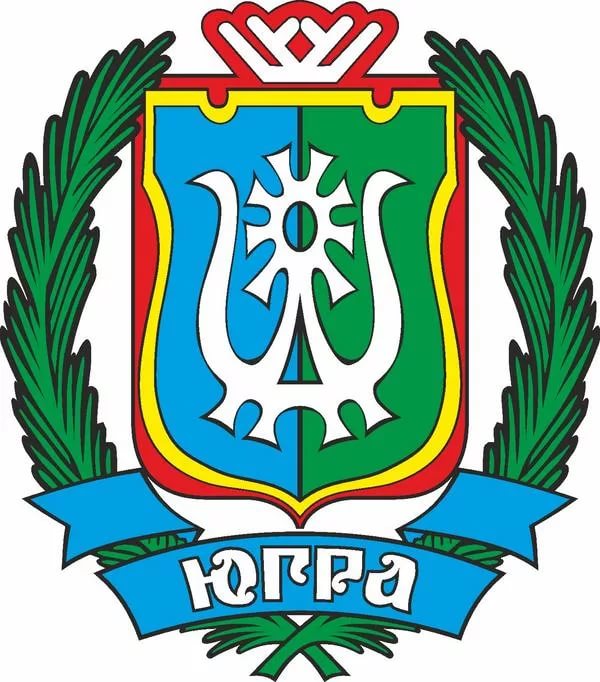 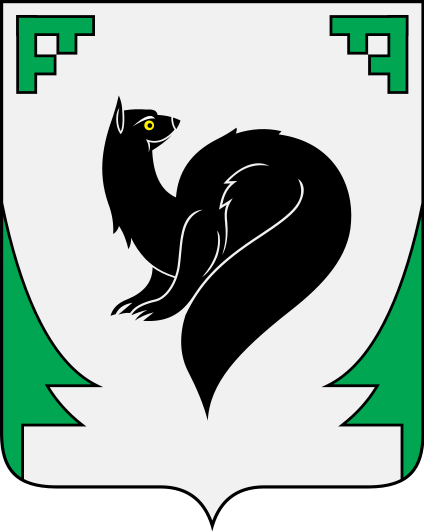 Инвестиции и строительство
По предварительной оценке объем инвестиций в основной капитал, освоенных крупными и средними предприятиями городского округа город Мегион за I квартал  2018 года составил 6265,1 млн рублей, на 0,2% выше уровня соответствующего периода 2017 года. За I квартал 2017 года объем инвестиций составлял 5983,3 млн рублей.
Объем выполненных работ по виду экономической деятельности «Строительство» без учета показателей субъектов малого предпринимательства за три месяца 2018 года составил  965,2 млн рублей, что на 0,2% выше показателя аналогичного периода 2017 года в сопоставимых ценах.
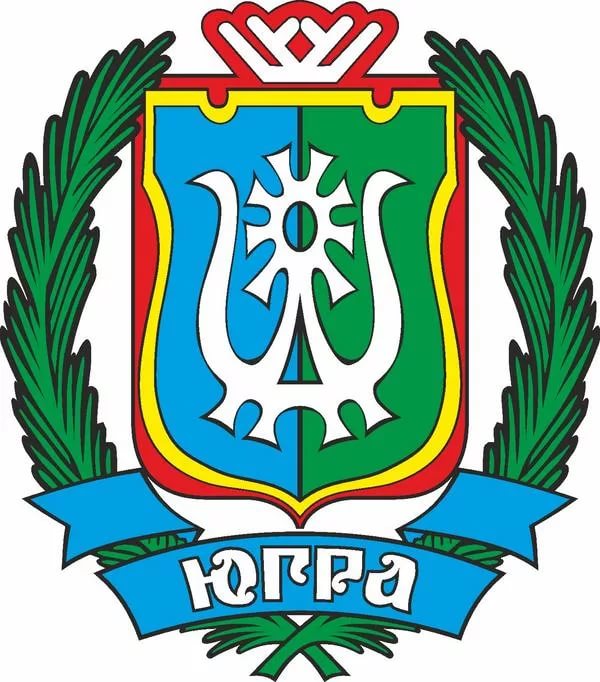 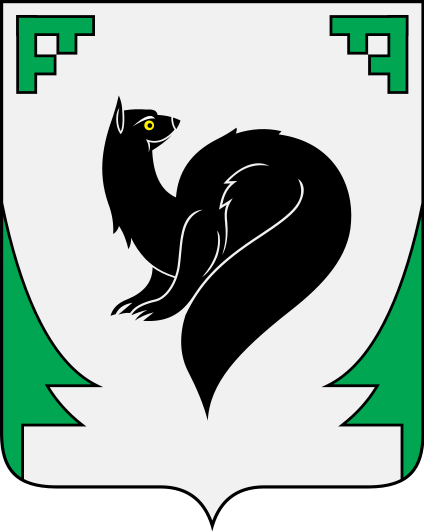 Труд, занятость, оплата труда
Численность занятого в экономике населения
Уровень безработицы
человек
Оплата труда
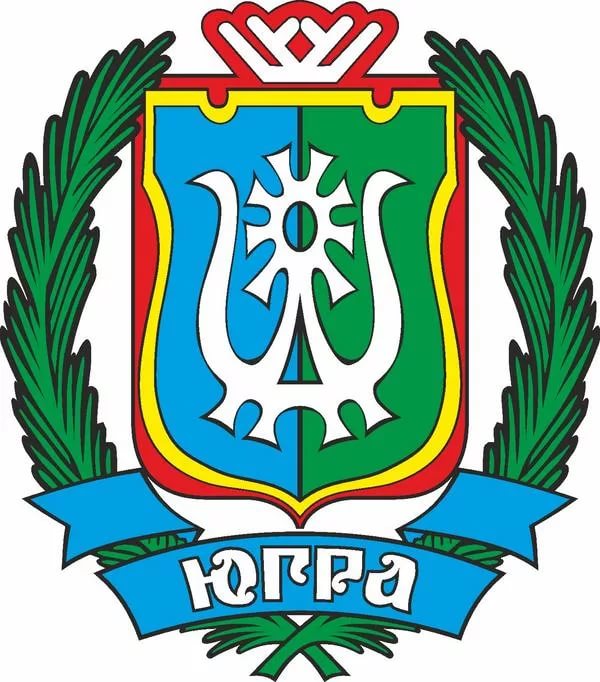 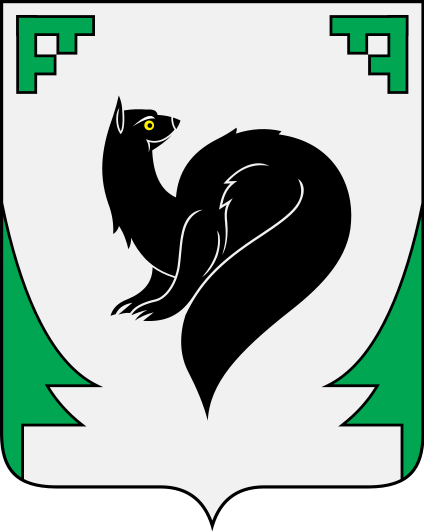 Реализация муниципальных программ
8,74%
91,02%
тыс. рублей
%
тыс. рублей
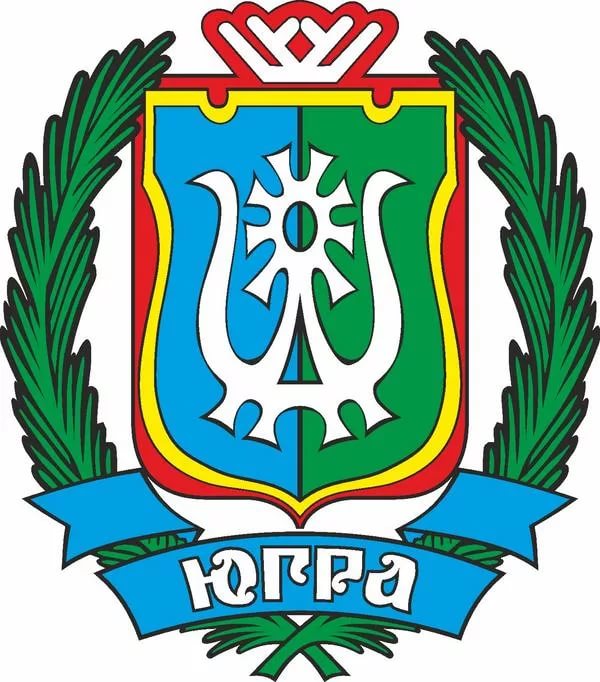 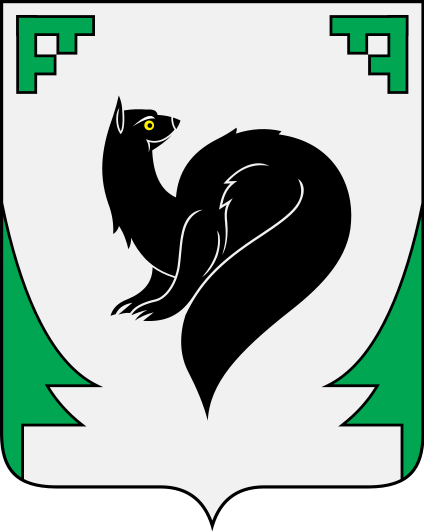 Малое предпринимательство
Наиболее распространенными видами деятельности малых форм предприятий  остаются оптовая и розничная торговля, транспорт и связь, операции с недвижимым имуществом, аренда и предоставление услуг.
          Основным источником финансирования деятельности сферы малого и среднего предпринимательства по-прежнему остаются личные сбережения предпринимателей. Привлечение инвестиций, а также заемных и кредитных ресурсов, затруднительно.
           Одним из эффективных механизмов поддержки и развития малого и среднего предпринимательства является реализация муниципальной программы «Поддержка и развитие малого и среднего предпринимательства на территории городского округа город Мегион на 2014 – 2020 годах».
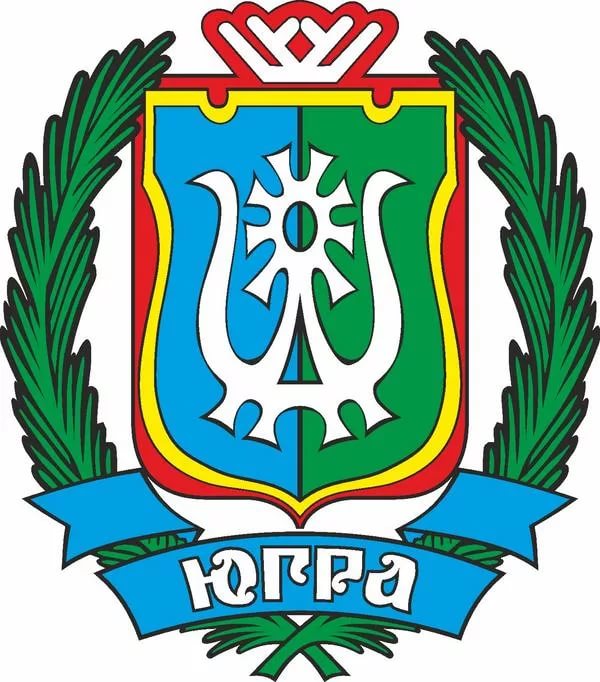 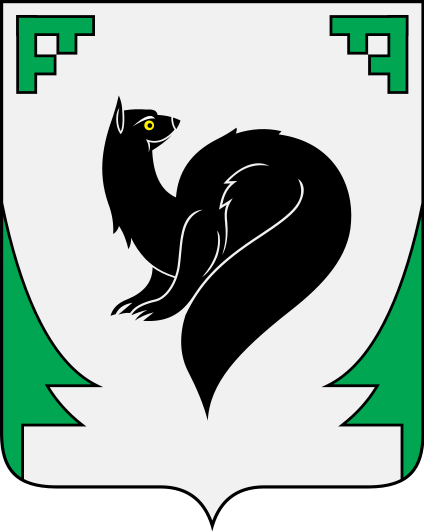 Социальная сфера
Обеспеченность учреждениями социальной сферы
Учреждения социальной сферы
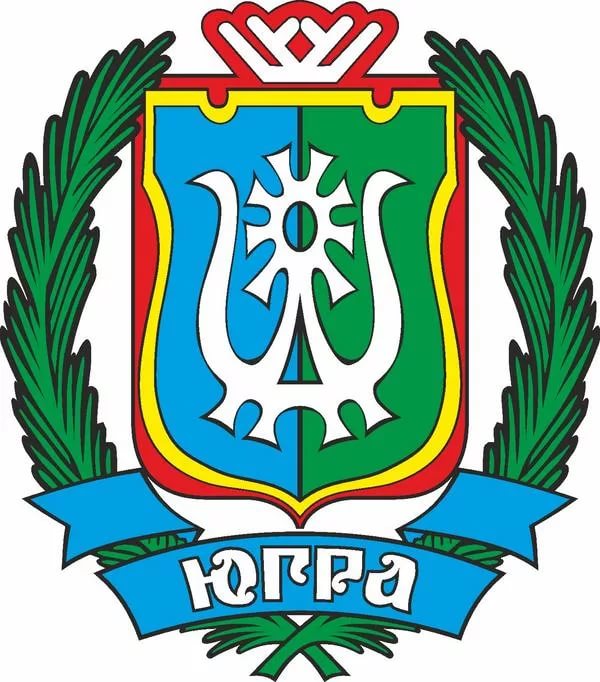 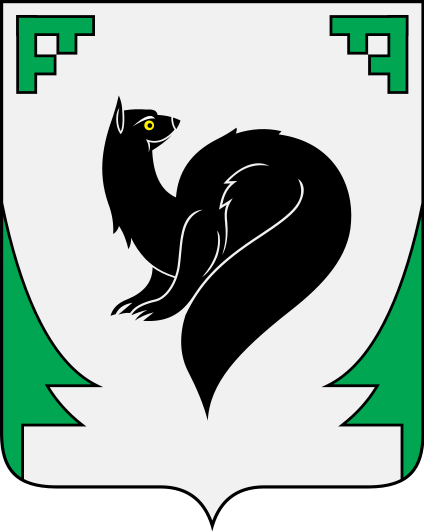 Оказание муниципальных услуг в электронном виде
Услуги, предоставляемые в многофункциональном центре города Мегиона
96,9%*
* Доля заявлений в электронном виде от общего количества принятых
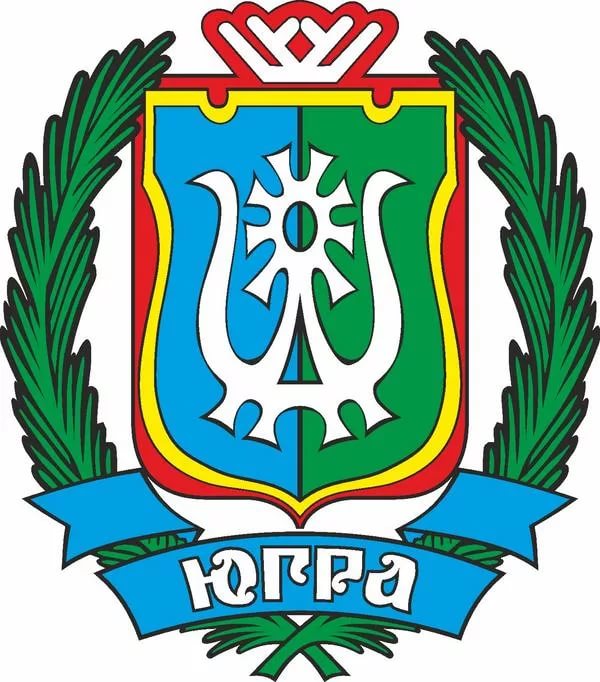 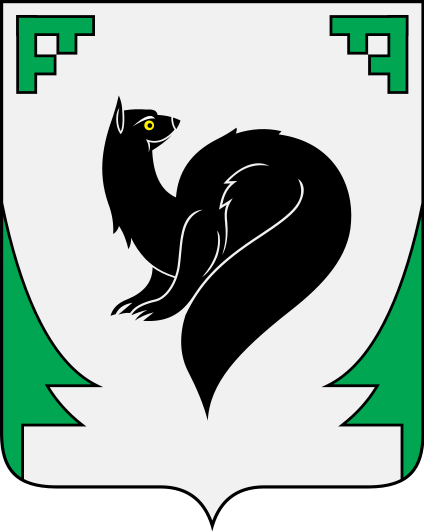 Жилищно-коммунальный комплекс
Дебиторская задолженность по предприятиям жилищно-коммунального хозяйства
Основным дебитором организаций жилищно-коммунального хозяйства, по-прежнему, остается население, долг которого в сравнении с 1 кварталом 2017 года, увеличился                              на 2 669,06 тыс. рублей и составил 538 143,77 тыс. рублей, или 82,0% от общей суммы дебиторской задолженности. 
Рост задолженности населения к объёму задолженности населения прошлого года составляет 0,4%. 
В целях снижения задолженности за жилищно-коммунальные услуги администрацией города принимаются  меры по погашению долгов бюджетных учреждений за коммунальные услуги.
Предоставление субсидий населению на территории городского округа город Мегион осуществляет казенное учреждение «Центр социальных выплат» Ханты-Мансийского автономного округа – Югры.